Update 
04May2018
Seasonality MAM
Relationship between SCP CFSv2 and SCP CFSR
Anomaly  SCP CFSv2
Working on
Anomaly Correlation Week 1-2-3-4 SCP CFSv2    vs.     SCP CFSR
Anomaly SCP CFSv2                                   Forecast data                             Mars 03 2002
Day1
Day2
Day3
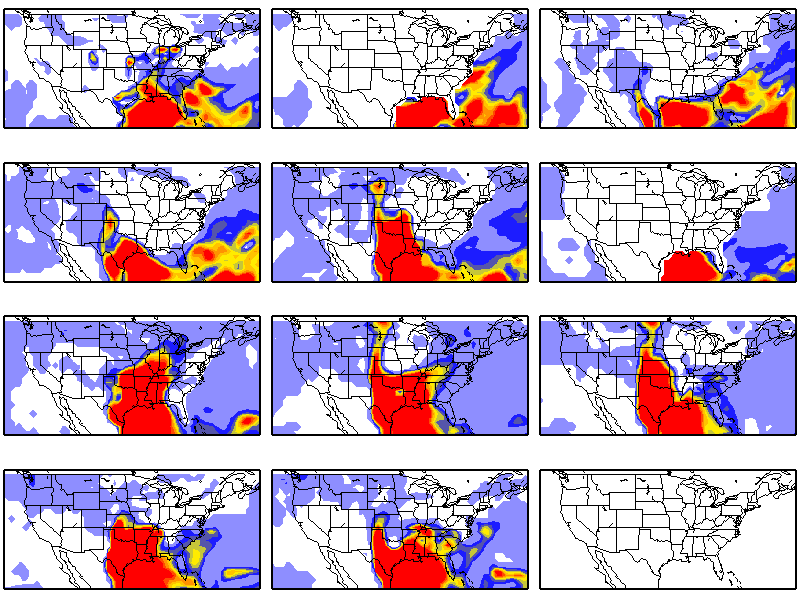 Day5
Day6
Day4
Day7
Day8
Day9
Day10
Day11
Day12
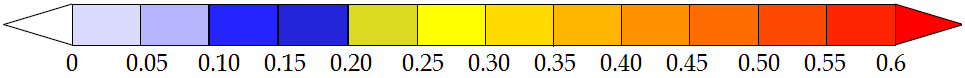 TC:     SCP CFSv2 vs. SCP CFSR                                 Daily data                             2002-2010
Mask <0.1
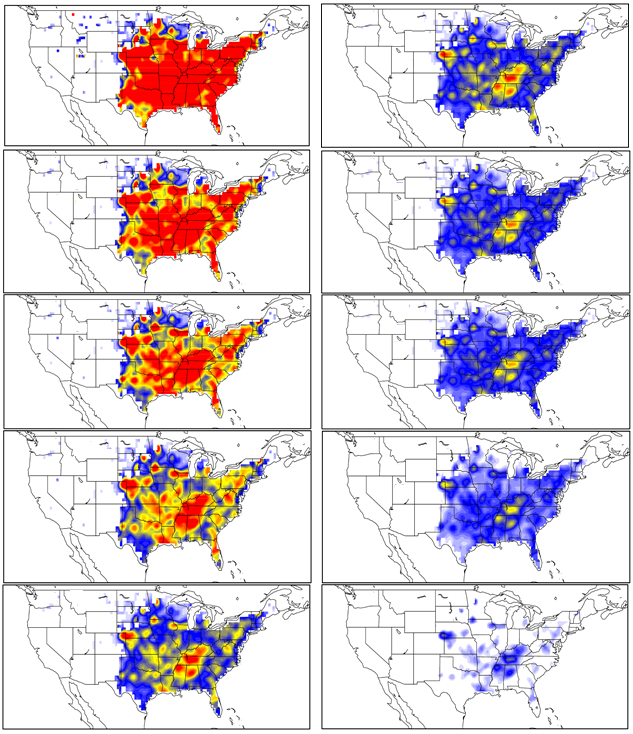 Day6
Day1
Day7
Day2
Day8
Day3
Day9
Day4
Day5
Day10
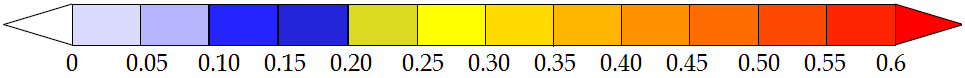